Příběhová próza ze života dětí(próza s dětským hrdinou)
Část 1.
(1. polovina 20. století)
Mgr. Marcela Hrdličková
1
Terminologie
Příběhová próza ze života dětí
Řada žánrových forem a typů: povídka, novela, črta, román
Tematické varianty žánru/žánrové varianty:
Prázdninový příběh
Próza s dívčí hrdinkou
(Próza s chlapeckým hrdinou)
Referenční hrdina
Základní kompoziční typy:
Do počátku 20. století
Konec 19. století: populární historické povídky

Václav Beneš Třebízský
 Karel Václav Rais
 Alois Jirásek 


Oblíbení i na počátku století 20.
Od počátku století do 1. světové války
1913: vznik časopisu Úhor
1919: založení knihovny původních českých spisovatelů (Václav František Suk)
3 základní témata:
A) Studie dětské psychiky
B) Sociálně kritické obrazy venkovských dětí
C) Humorně pojatý typ dětského uličníka
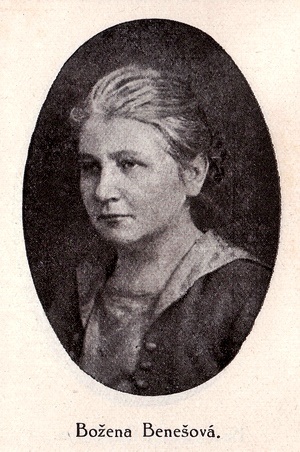 A) Studie dětské psychiky
Božena Benešová (1873 – 1936)
Básně, prózy (zejm. povídky), kritiky,
	fejetony
Pro dospělé: mj. román Člověk (1919 – 1920)
Povídky: Nedobytá vítězství (1910),
	Tři povídky (1914), Kruté mládí (1917)
Nejznámější novela Don Pablo, don Pedro a Věra Lukášová (1936)
Marie Gebauerová (1869 – 1928)
Překladatelka, spisovatelka, učitelka
Jurka (1901), Jurka student (1922), Péťa pes (1916)

Růžena Svobodová (1868 – 1920)
Impresionistka
Pokání Blaženčino (1908)
Hrdinné a bezpomocné dětství (1920)
B) Sociálně kritické obrazy venkovských dětí
Pavel Sula (1882 – 1975)
Učitel, spisovatel, organizátor kulturního života dětí a mládeže
Dolánka (1908)
Zeměžluč (1910)
Drobné črty: Človíček (1913), Majda Bobeček (1912)
Meziválečné období: Letňáskové (1931), Osada kmene Juchachá (1936)
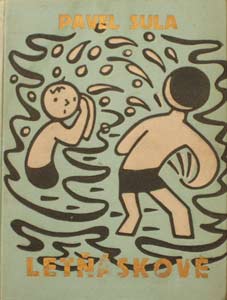 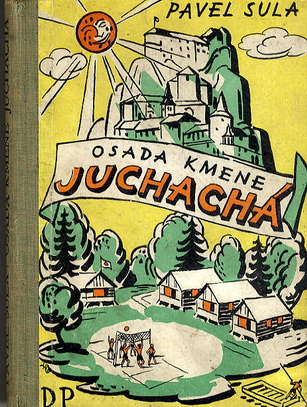 Karel Půlpán (1885 – 1914)
Povídky: Chudé děti (1912), 
	Bez maminky (1913)
Josef Krušina ze Švamberka (1850 – 1914)
Učitel, spisovatel (povídky, črty, folkloristické články)
U Benešů (1908)
V domovské obci (1905)
Z prvních potyček (1907)
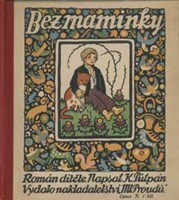 Jindřich Šimon Baar (1869 – 1925)
Katolický kněz, spisovatel
představitel Katolické moderny
Život i dílo spojeno s Chodskem
Hanýžka a Martínek (1927)
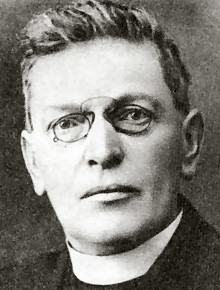 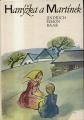 C) Humorně pojatý typ dětského uličníka
František Župan (1858 – 1929)
Vlastním jménem František Procházka
Učitel, spisovatel
Humoristická próza, povídky, bajky, satiry a pohádky
Pepánek nezdara (4 díly: 1907 – 1921)
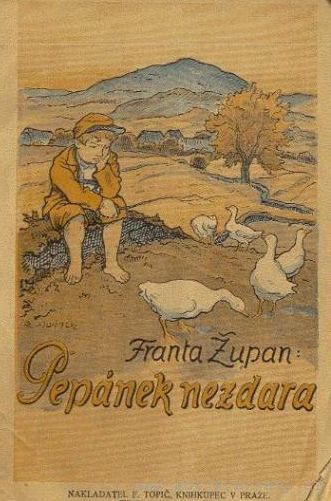 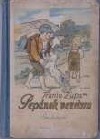 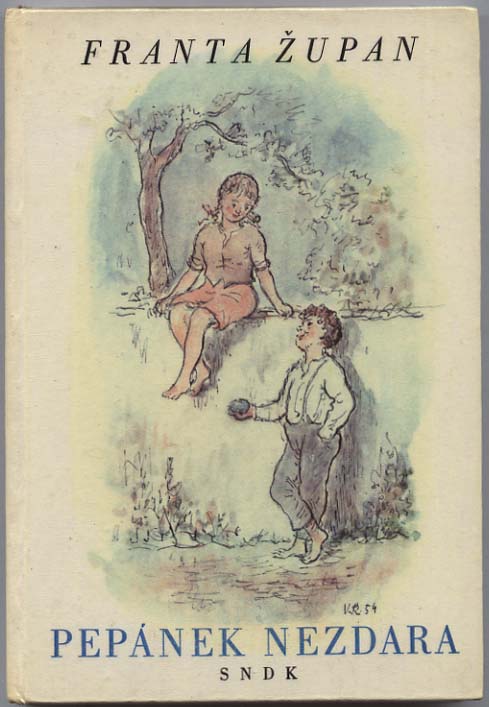 1918 - 1945
Pokračuje tvorba autorů předchozího období (Benešová, Župan, Baar aj.)
Brak X kvalitní literatura
Důraz na komplexnost funkcí literatury pro děti a mládež
Výborní autoři, kteří počítají s dětským čtenářem (Mahen, K. Čapek, J. John aj.)
Okruhy:
A) Díla legionářů
B) Humoristická tvorba (nejen) pro děti
C) Děti a venkov, děti a příroda
D) Chlapecká próza ve 30. letech
E) Prózy s detektivními a dobrodružnými motivy
F) Příběhová próza s historickou tematikou
A) Díla legionářů
Často ve výborech: např. Legionářské povídky (1928)
3 významní autoři:
František Langer
Rudolf Medek
Josef Kopta
Josef Kopta (1894 – 1962)
Prozaik, dramatik, příležitostný básník, novinář
O rytíři s plnovousem (1928, poté in Tři do kornoutu) – veršovaná pohádka
Antonín a kouzelník (1930) - povídka
Přívoz pod ořechy (1938) – román
Poštovní holub č. 17 (1939) – pásmo povídek
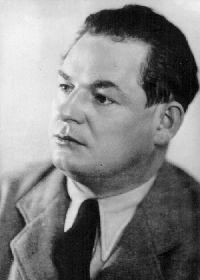 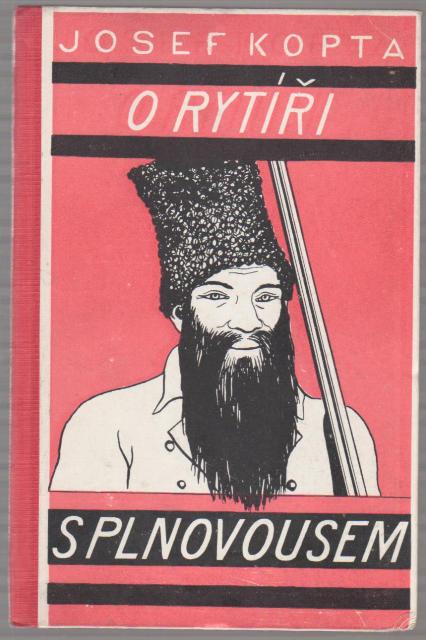 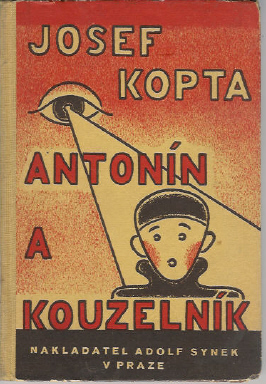 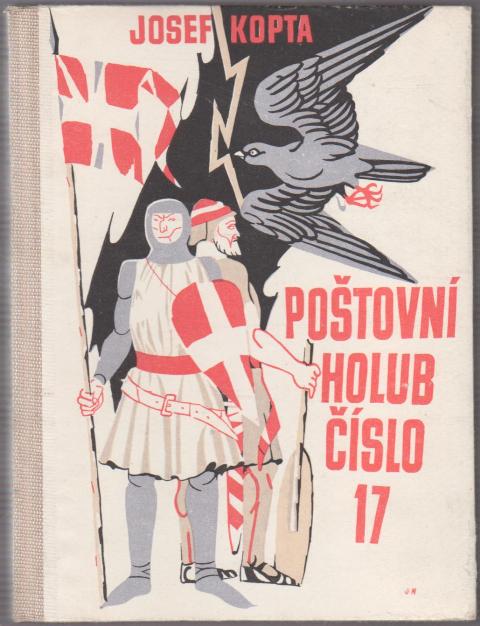 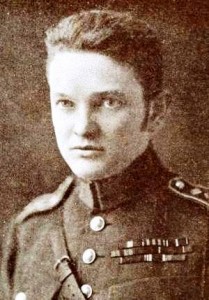 Rudolf Medek (1890 – 1940)
Původně učitel, po válce generálem a ředitelem Památníku odboje
O našich legiích, dětech a zvířátkách v Sibiři (1921)
Kolja Mikulka (1927)
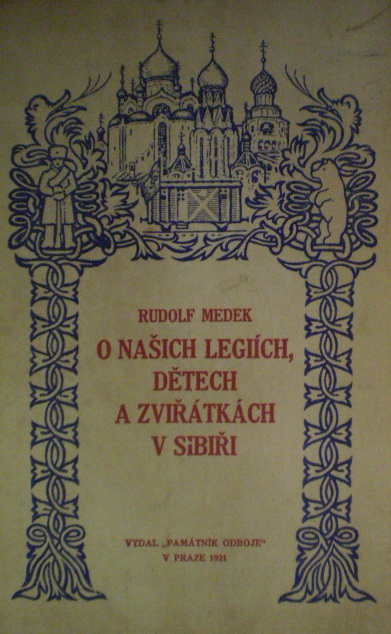 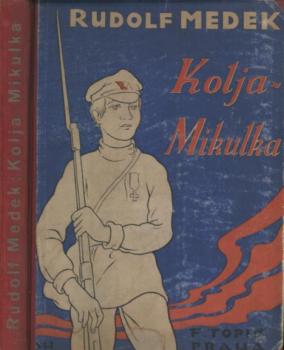 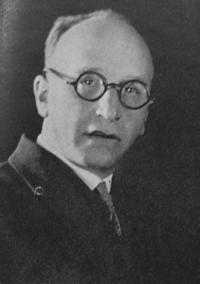 František Langer (1888 – 1965)
Lékař, voják, spisovatel
Pro děti:
Několik loutkových her
Železný vlk (1920)
Pes druhé roty (1923)
Bratrstvo bílého klíče (1934)
Děti a dýka (1942 v Londýně, 1946 v ČSR)
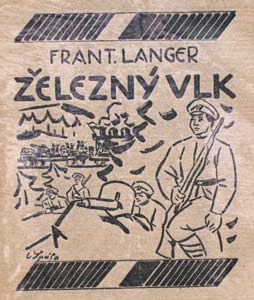 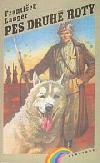 B) Humoristická tvorba (nejen) pro děti
Autoři:
(F. Župan)
(F. Langer: Bratrstvo bílého klíče)
E. Bass
K. Poláček
J. Žák
(Z. Jirotka)
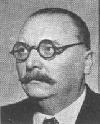 Eduard Bass (1888 – 1946)
Novinář, prozaik, autor aktovek pro kabaret i písňových textů, kabaretiér, recitátor, herec, autor šansonových a kupletových textů, konferenciér
Vlastním jménem Eduard Schmidt
Klapzubova jedenáctka (1922)
Zfilmována 1938, později na motivy knihy natočen i seriál
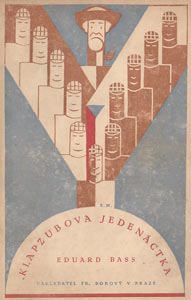 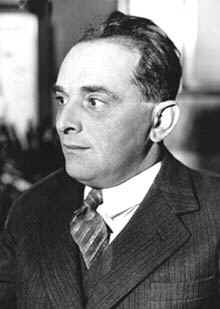 Karel Poláček (1892 – 1945)
Novinář (soudničky a další žurnalistické žánry), prozaik, filmový scenárista
Pro děti:
Edudant a Francimor (1933)
Bylo nás pět (z pozůstalosti 1946)
Seriálové zpracování
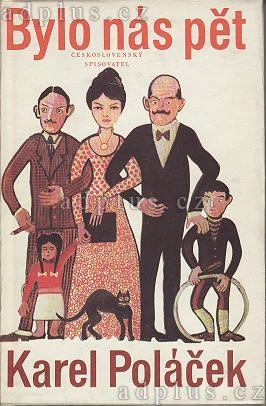 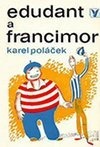 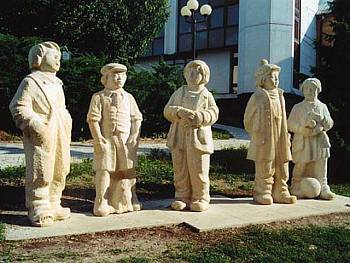 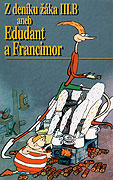 Jaroslav Žák (1906 – 1960)


Spisovatel, středoškolský pedagog, scenárista, lektor státního filmu, novinář
Študáci a kantoři (1937) – zfilm. jako Škola, základ života
Cesta do hlubin študákovy duše (1938)
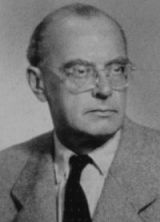 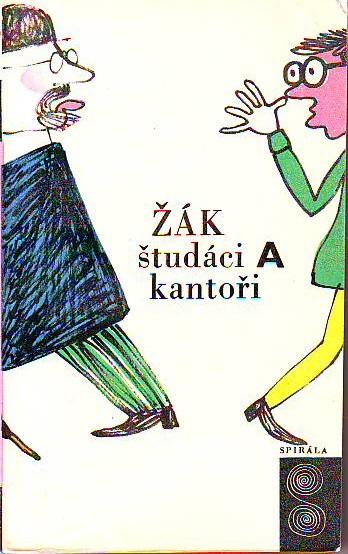 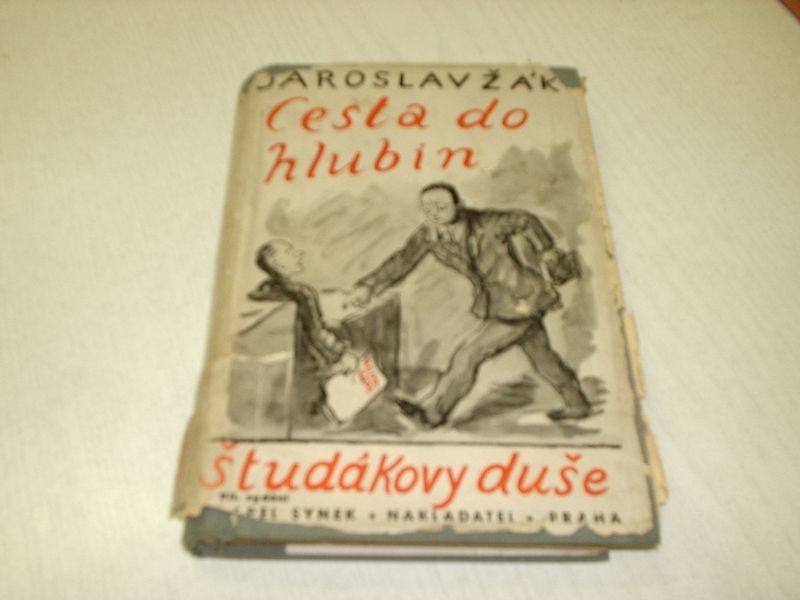 C) Děti a venkov, děti a příroda
Autoři:
J. V. Pleva
F. Háj
A. Kutinová
R. Těsnohlídek
B. Říha
Skupina ruralistů:
J. Knap
F. Křelina
V. Prokůpek
Josef Věroným Pleva (1899 – 1985)
Mj. učitel a spisovatel
Malý Bobeš (1 – 3: 1931 – 1933 – 1943, přeprac. 1950)
Hoši s dynamitem (1934)
Převyprávění a aktualizace Robinsona Crusoe (1959)
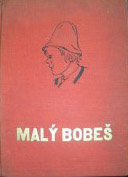 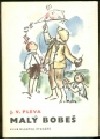 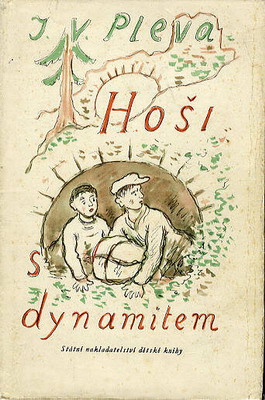 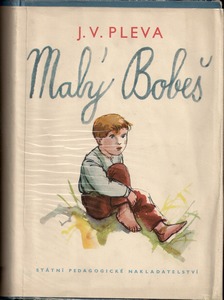 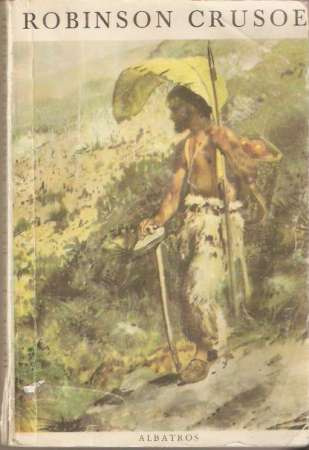 Felix Háj (1887 – 1934)
Vlastním jménem Marie Wágnerová, roz. Černá
Školák Kája Mařík (7 dílů, 1926 – 1931)
Některá další pokračování: Kájovy děti, Kája Mařík v pohádce, Kájovy nejmilejší pohádky aj. 
Řídících Márinka (5 dílů, 1928 – 1931)
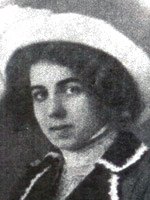 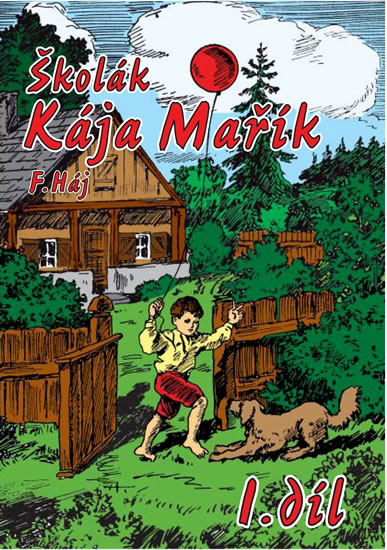 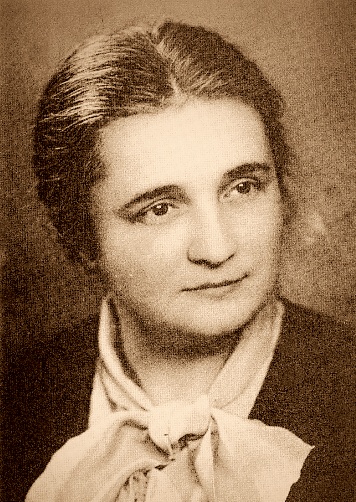 Amálie Kutinová (1898 – 1965)
Původní profesí lékárnice
Spisovatelka – psala pro děti i dospělé
Matka spisovatelky Marie Kubátové
Gabra a Málinka, povedené dcerky (1935)
Další prokračování: 
	Gabra a Málinka ve městě,
	Gabra a Málinka se učí latinsky, 
	Gabra a Málinka v čarovné zemi aj.
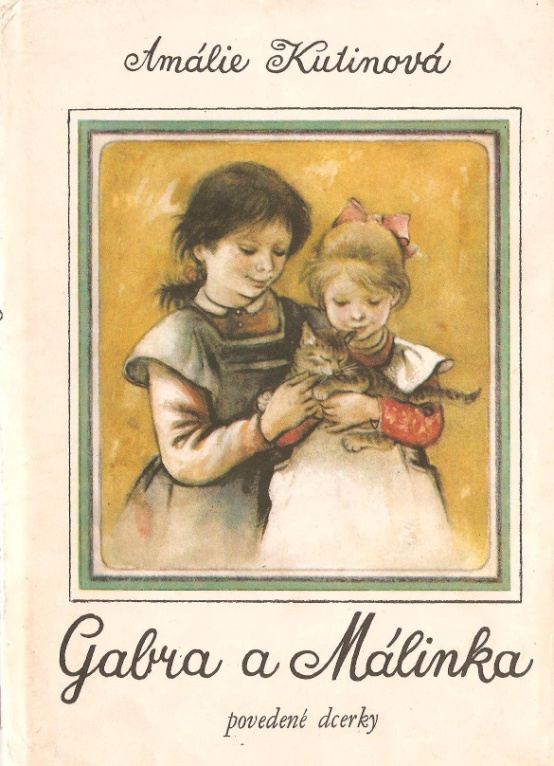 Josef Knap (1900 – 1973)
Pracoval v NM, později v Památníku národního písemnictví, psal i literárně-teoretické práce
Trojlístek (1943)
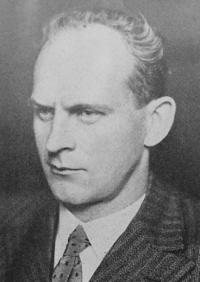 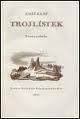 František Křelina (1903 – 1976)
Básník a prozaik, učitel
Otec spisovatelky Hany Pražákové (biografická kniha Nadějí tu žijem)
Z bukového dřeva (1943)
Zmijí dědek a jiné povídky pro mládež (1945)
Můj otec kapitán (1947)
Po meči a po přeslici (z pozůstalosti)
Koho těší svět (z pozůstalosti)
Sborníky dětských prací: Dětskýma očima, Děti své doby
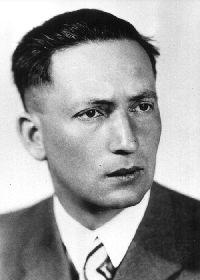 Václav Prokůpek (1902 – 1974)


Prozaik, literární publicista a kritik
Naše hříbátka (1943, přeprac. 1969)
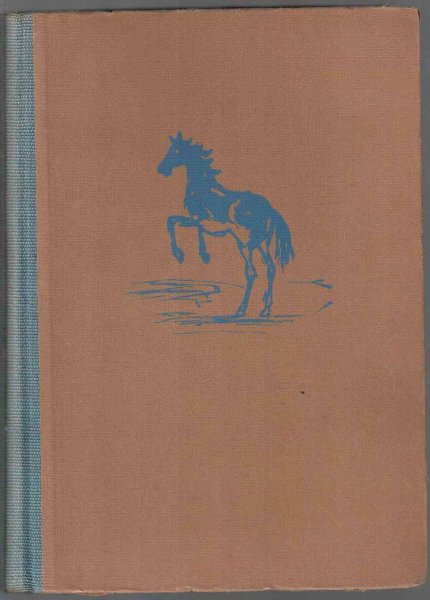 D) Chlapecká próza ve 30. letech (kluby, skauting, kempink, prázdniny)
Ve 30. letech velmi populární
V době protektorátu skauting likvidován
Po roce 1948 (nejen) skautská literatura odstraňována
Po 1989 znovu vydáván mj. Jaroslav Foglar
Mnoho autorů:
Jaroslav Foglar
Jaroslav Novák
Josef Kratochvil = J. K. Baby (Stateční hoši, Rok junáků)
Míla Habrová (Vlčata ze ztraceného údolí)
Josef Kovář (Skautík Čiperka)
Jan Mareš (Tři orlí pera)
Aj.
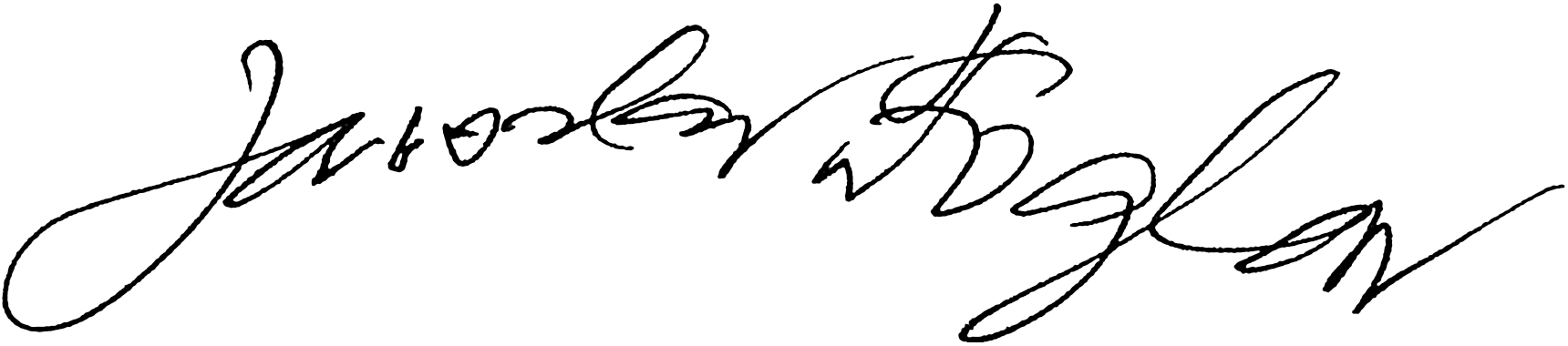 Jaroslav Foglar (1907 – 1999)
„Jestřáb“
Vychovatel, redaktor, 
	šéfredaktor (Mladý hlasatel – Záhada hlavolamu; Vpřed; Junák), vedoucí oddílu, 
	redaktor Melantrichu
Přístav volá (1934)
Boj o první místo (1936)
Hoši od Bobří řeky (1937)
Chata v jezerní kotlině (1939)
Historie Svorné sedmy (1940)
Pod junáckou vlajkou (1940)
Tábor v Sluneční zátoce (1940)
Záhada hlavolamu (1941)
Když duben přichází (1944)
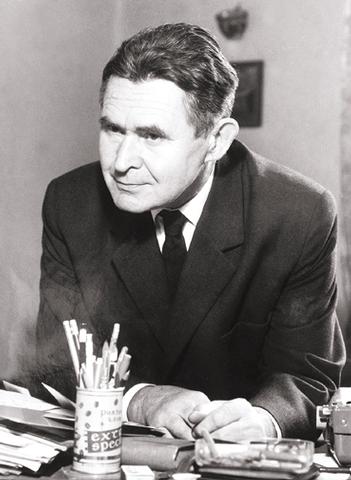 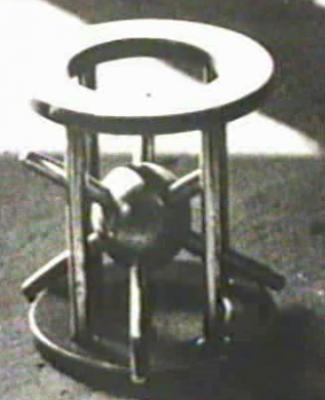 Stínadla se bouří (1947)
Tajemná řásnovka (1965)
Poklad Černého delfína (1967)
Tajemství velkého Vonta (1986 české vydání v Německu, u nás 1992)

Soubory her, návodů, popisků (např. Zápisník 13 bobříků, Skautské hry v přírodě) – často s Milošem Zapletalem
Audio(vizuální) podoba jeho děl: Záhada hlavolamu (1969 seriál, 1993 film), Stínadla se bouří (rozhlas. seriál)
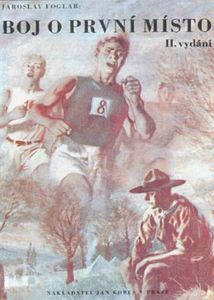 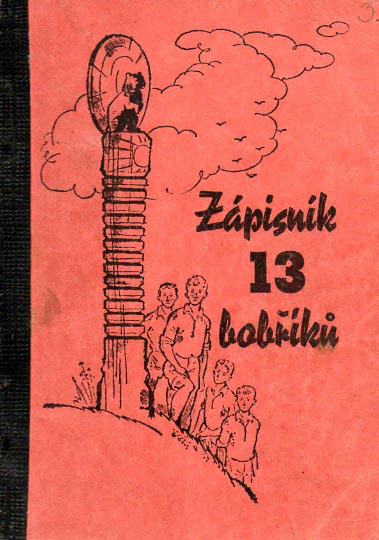 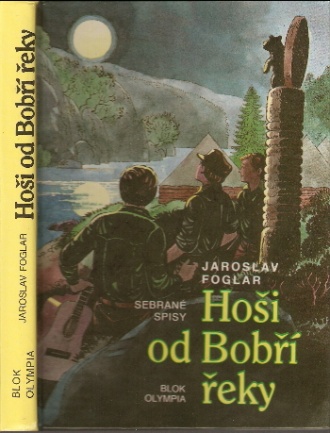 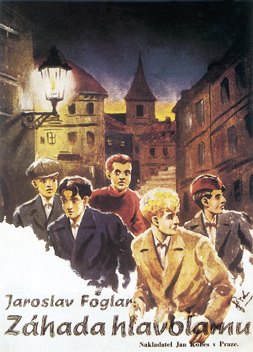 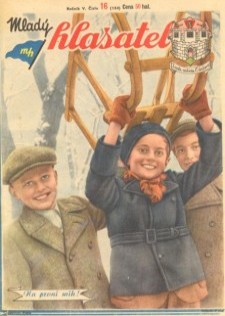 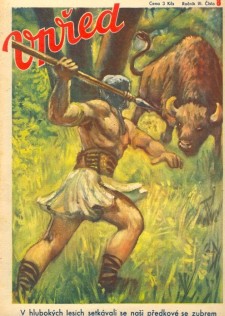 Jaroslav Novák (1894 – 1965)
„Braťka“
„vodácký Foglar“
Redaktor a šéfredaktor časopisu Junák
Skautská srdce (1935, 1947 jako Statečná srdce)
Pod bílými plachtami (1936)
Zelené jezero (1939)
Vláďa Nebojsa (1942)
Bílá ruka (1944) aj.
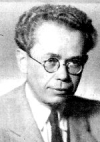 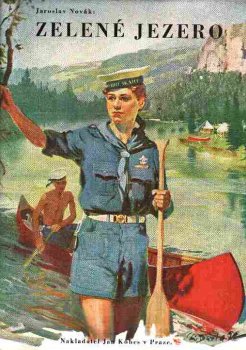 E) Prózy s detektivními a dobrodružnými motivy
Inspirace:
Dětská detektivka E. Kästnera
Klasikové světové detektivky (např. E. Wallace)


Autoři:
Václav Řezáč
Eduard Fiker
František Langer
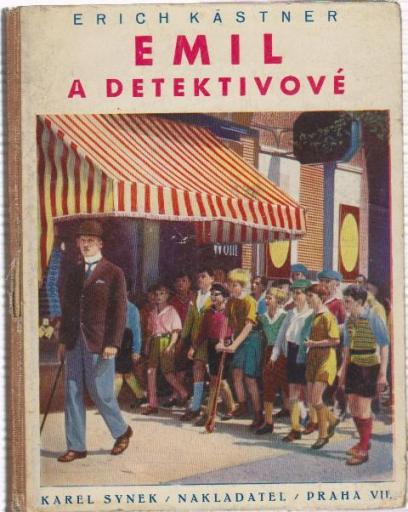 Václav Řezáč (1901 – 1956)
Vlastním jménem Václav Voňavka
Spisovatel, novinář, vedoucí filmové dramaturgické skupiny, ředitel nakladatelství Československý spisovatel
Kluci, hurá za ním! (1933)
Poplach v Kovářské uličce (1934)
Čarovné dědictví (1939)
Pohádky (knižně posmrtně 1957)
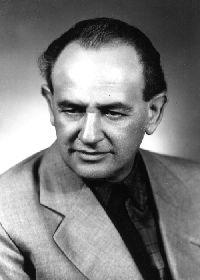 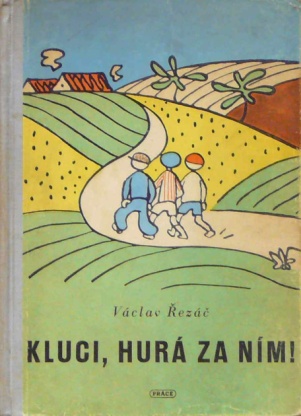 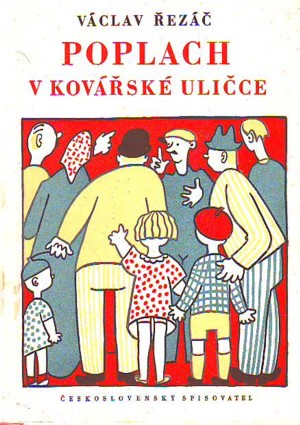 Eduard Fiker (1902 – 1961)
Strojní inženýr, houslista, spisovatel, filmový scenárista
Psal detektivky i pro dospělé
Intencionálně pro mládež:
Černý blesk (1937)
Tajemný dům (1937)
Jeníkovo dobrodružství (1943)
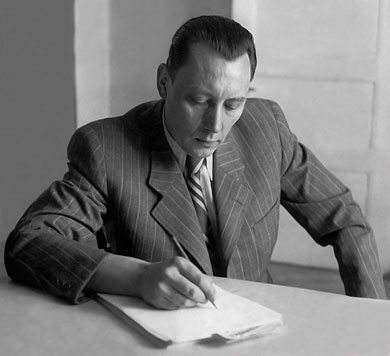 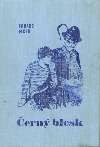 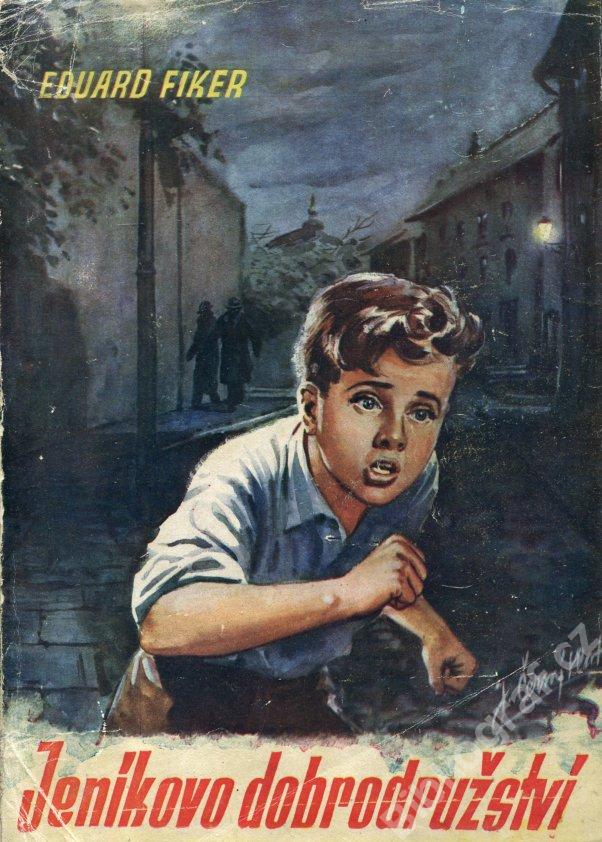 František Langer
Bratrstvo bílého klíče (1934)
Děti a dýka (1942 v Londýně, u nás 1946) – viz příští hodina
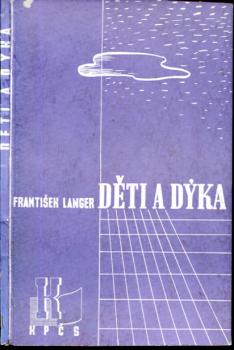 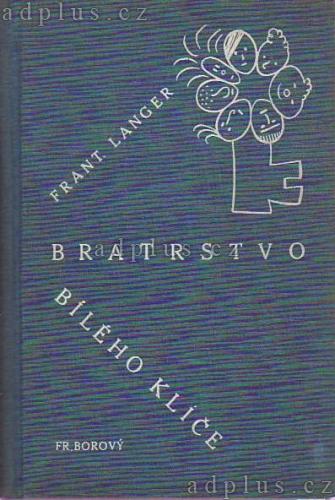 F) Příběhová próza s historickou tematikou
Autoři:
Eduard Štorch – v této době stále publikoval a byl oblíbený
Jaromír John
Jaroslav Janouch
Vladimír Drnák
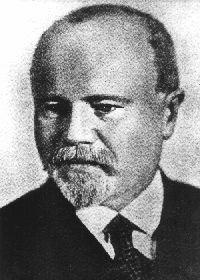 Eduard Štorch (1878 – 1956)
Pravěk:
Lovci mamutů (1918, roz. 1937, přepracoval jako Lovci mamutů na Bílé skále, 1946)
V šeru dávných věků (1920)
Osada havranů (1930, roz. o Volání rodu, 1954)
Minehava (1950)
Aj.
České dějiny:
Zlomený meč (1932)
O Děvín a Velehrad (1939)
Zastavený příval (1940)
Meč proti meči (1946)
Odborné práce:
Člověk diluviální (1907) aj.
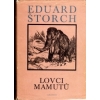 Jaromír John (1882 – 1952)
Vlastním jménem Bohumil Markalous
Prozaik, teoretik umění, novinář, středoškolský učitel, univerzitní profesor estetiky
I teoretické články a statě
Listy z vojny, jež jsem psal svému synovi (1917, přeprac. jako Tátovy povídačky, 1921, 1934 přeprav. a rozš. jako Narodil se)
Rajský ostrov (1938)
Topičovo australské dobrodružství (1939)
Vojáček Hubáček (1939)
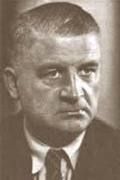 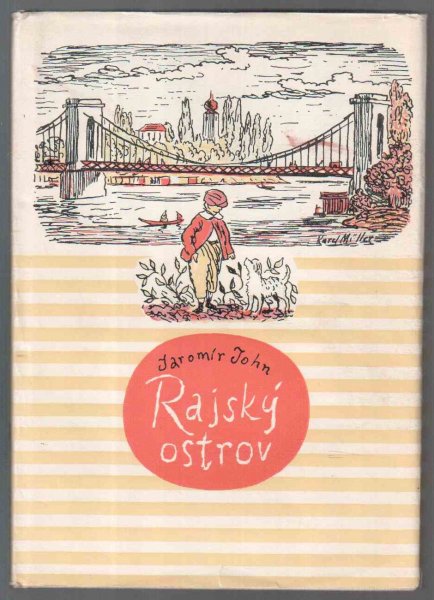 Jaroslav Janouch (1903 – 1970)
Učitel, ředitel školy, řídil edici pro děti v nakl. Vyšehrad
Pro čest a slávu (1938)
U Toledské brány (1944)
Další: Rozmarné pohádky (1937), Zpěv z pralesa (1943), Zajatci džungle (1943)
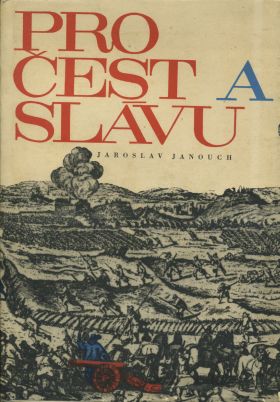 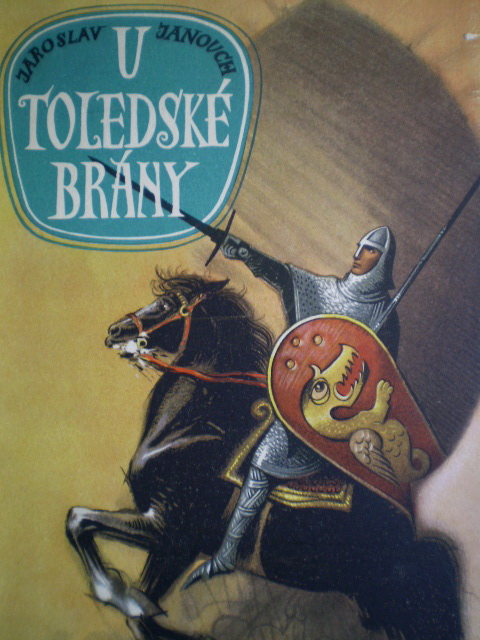 Vladimír Drnák (1894 – 1958)
Vlastním jménem Jan Václav Rosůlek
Poštovní úředník, pak beletrista z povolání
Kolja Mikolka (1946)
Kolja Mikolka tankistou (1946)
Za bílým půlkoněm (1941)
Vtipohlavci (1946)
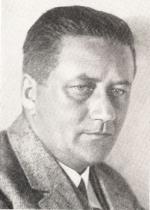 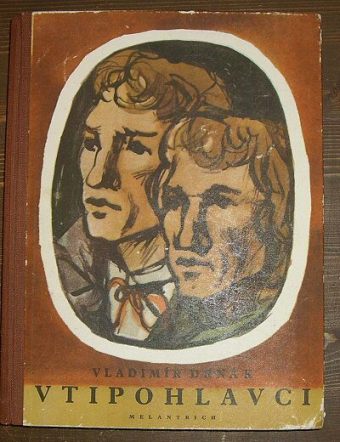